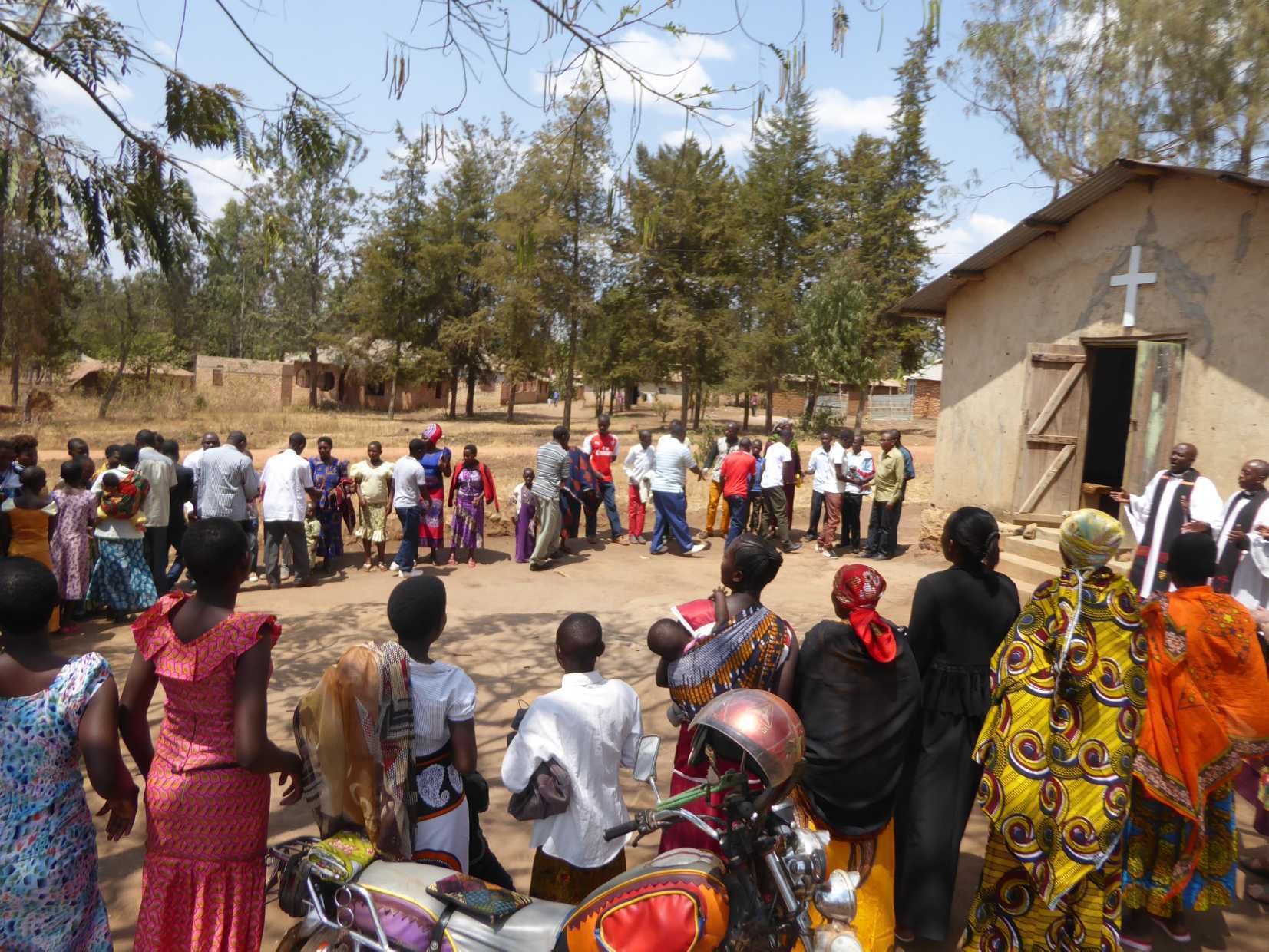 Bwana Asifiwe!
Amina
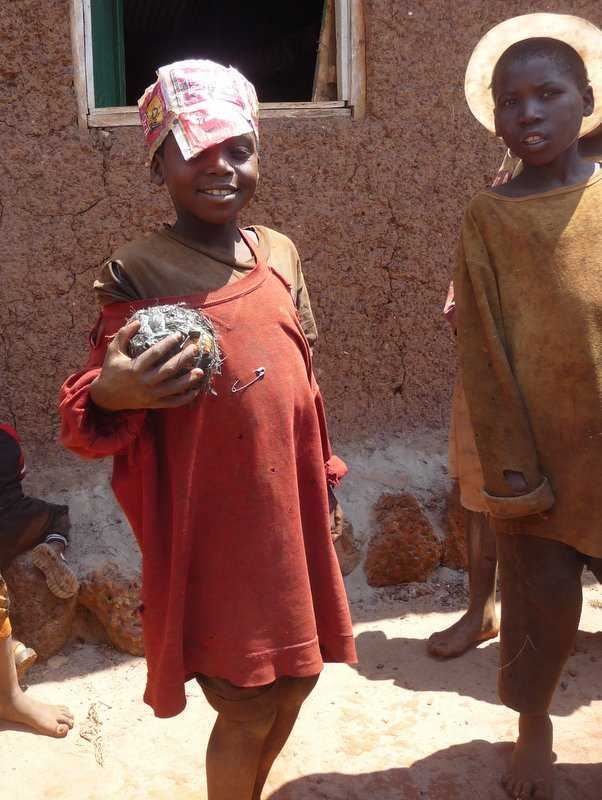 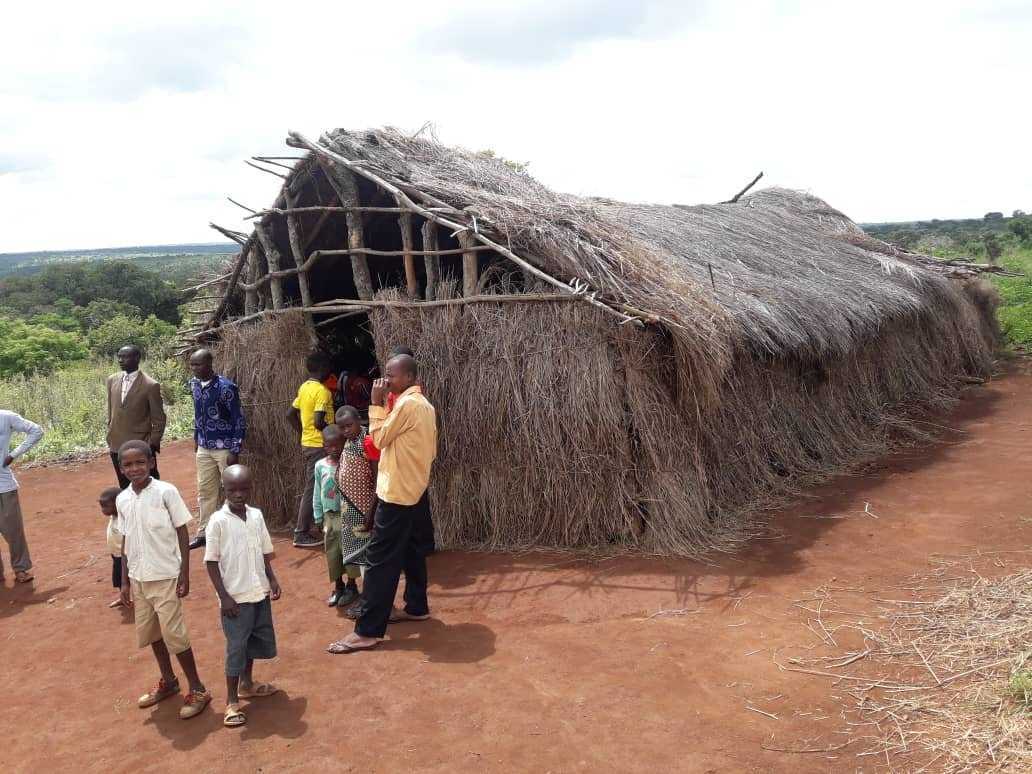 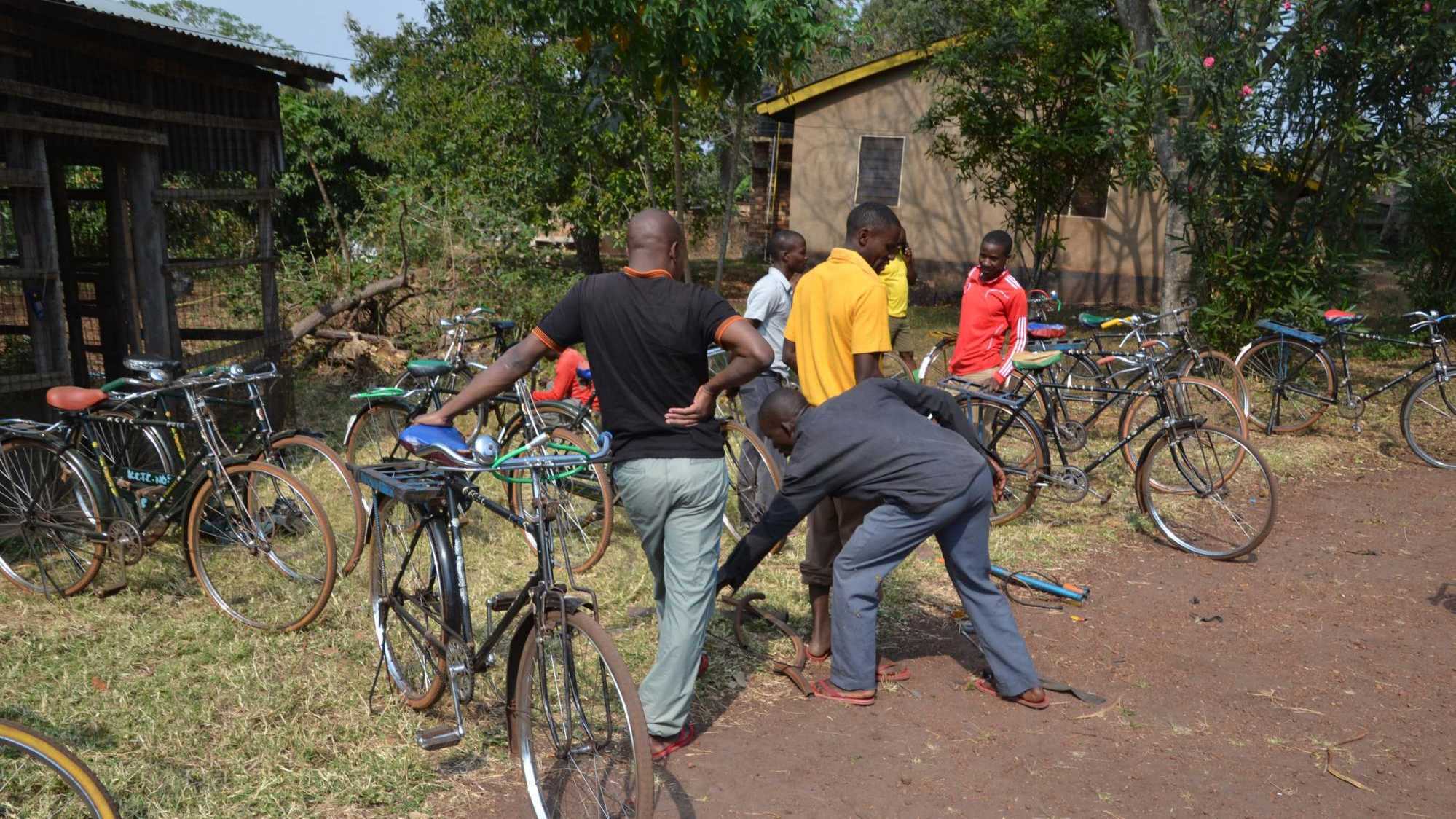 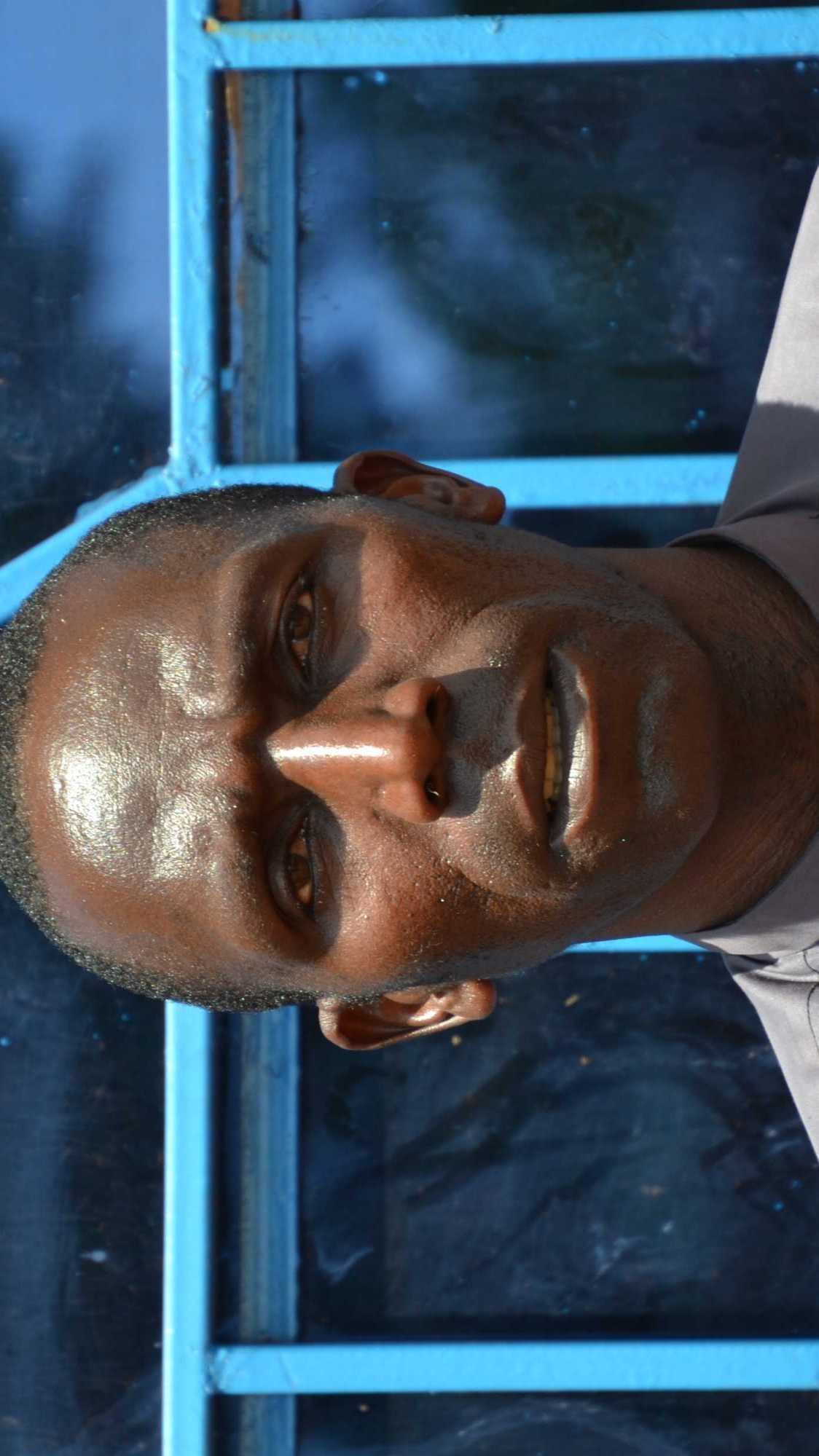 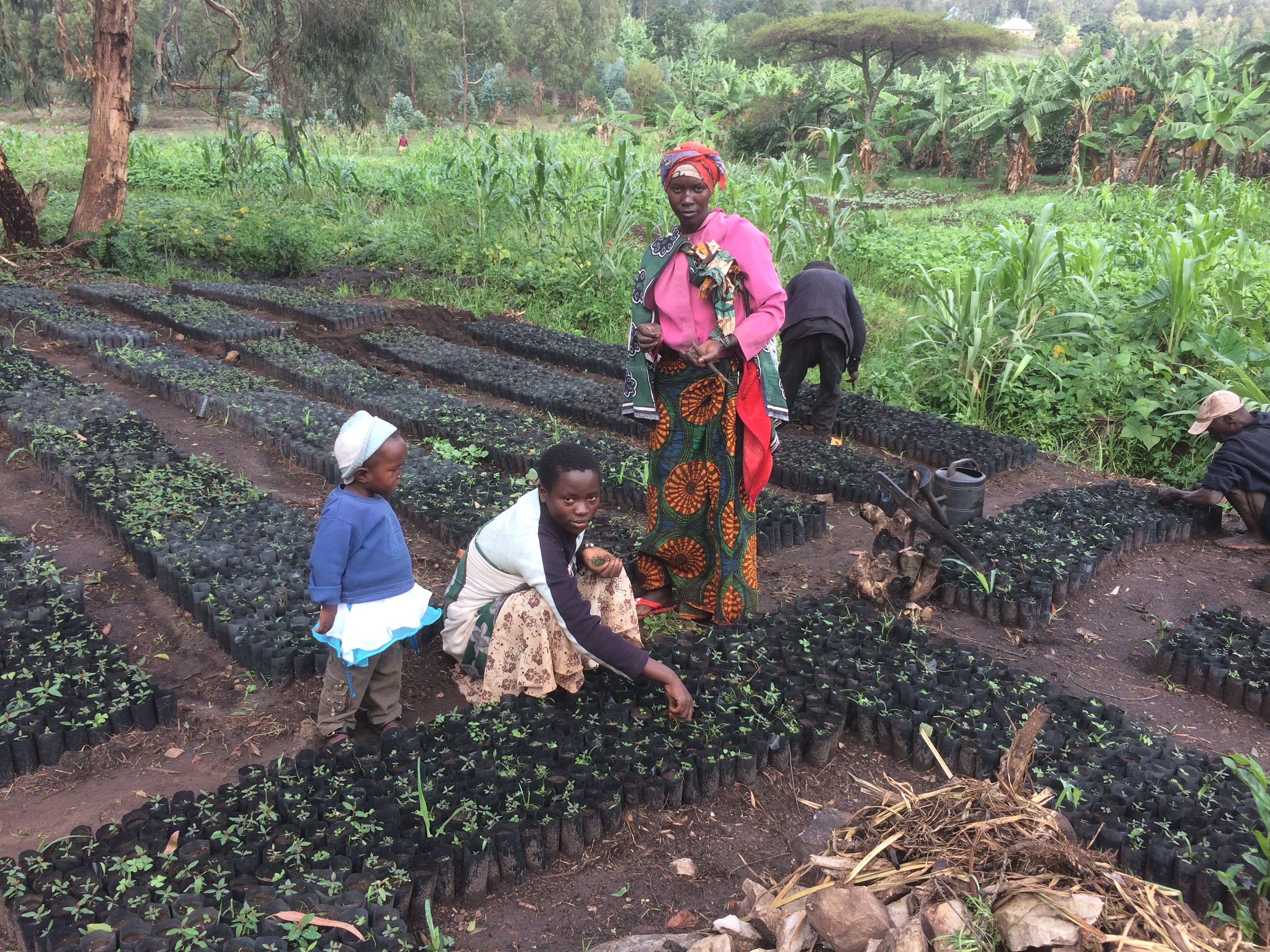 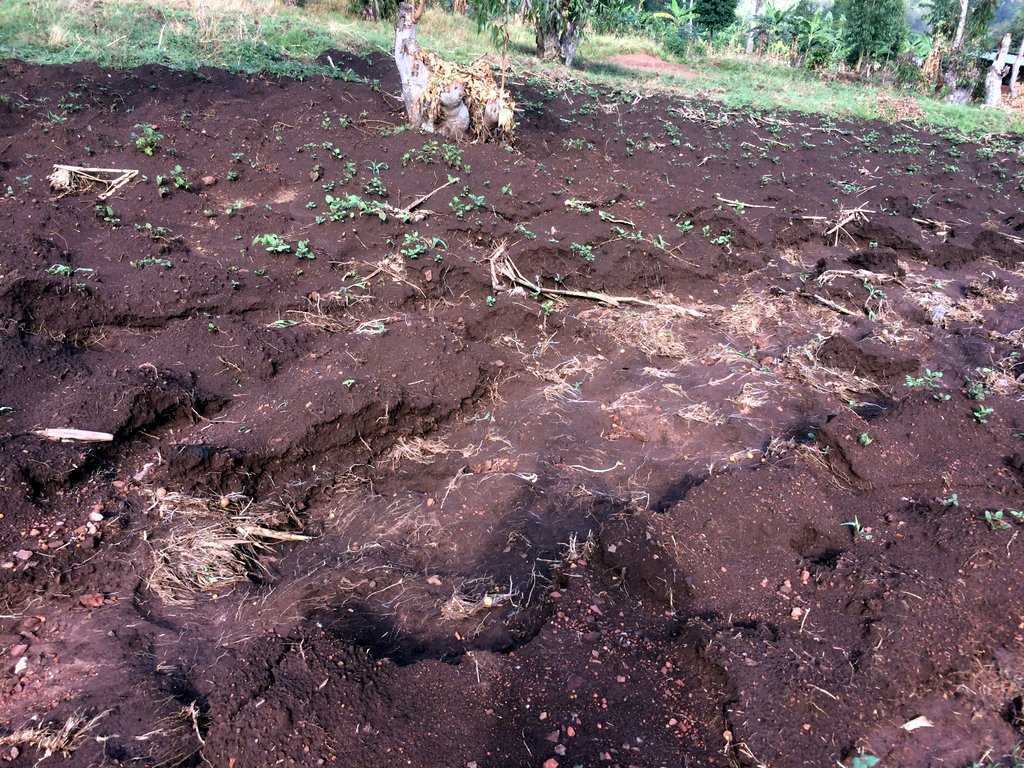 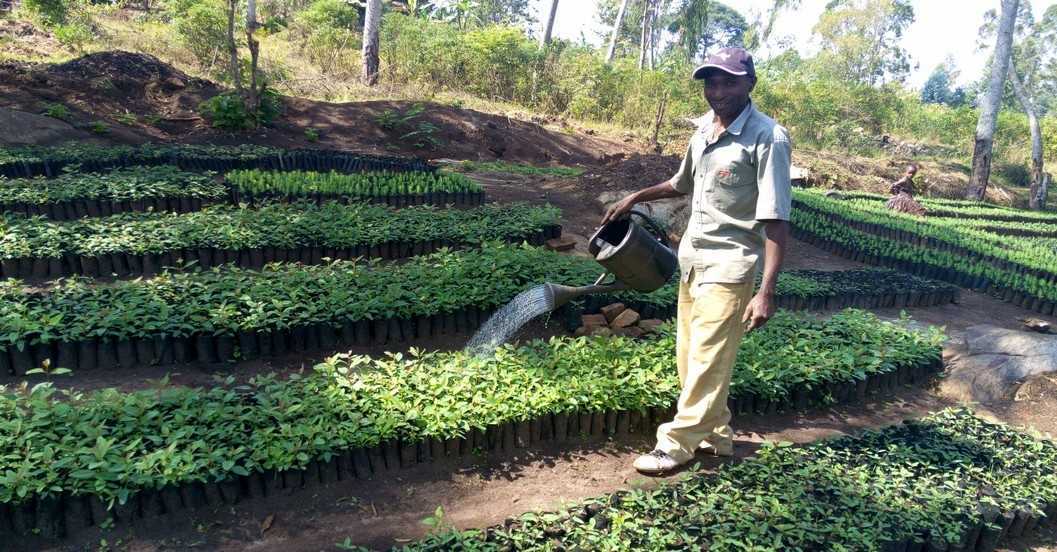 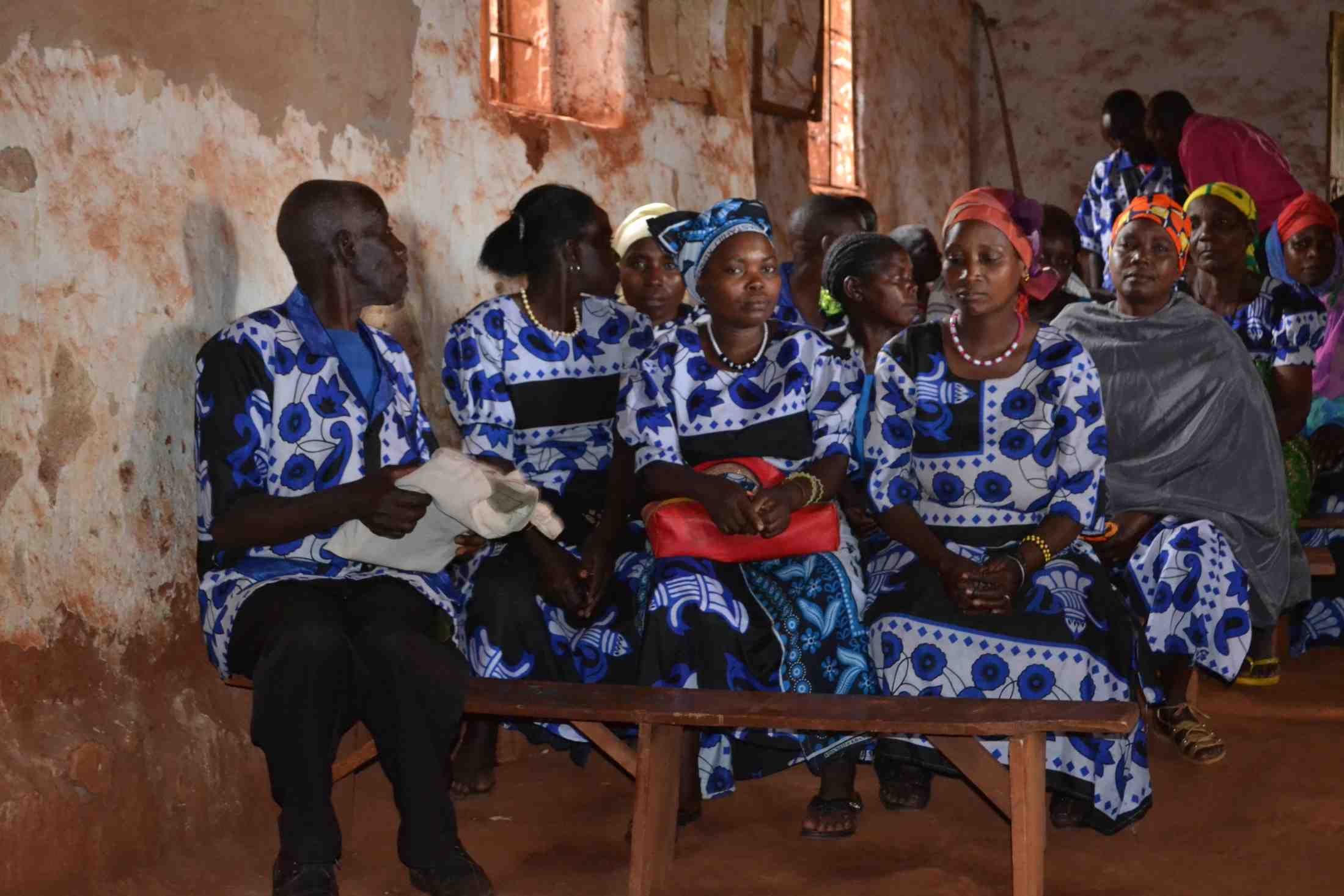 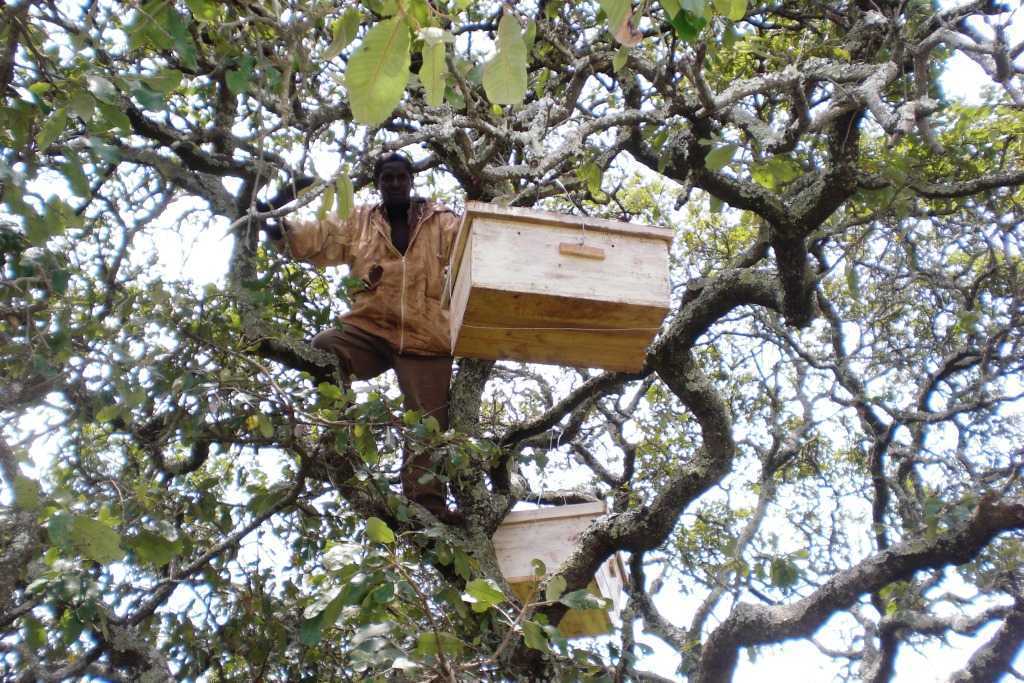 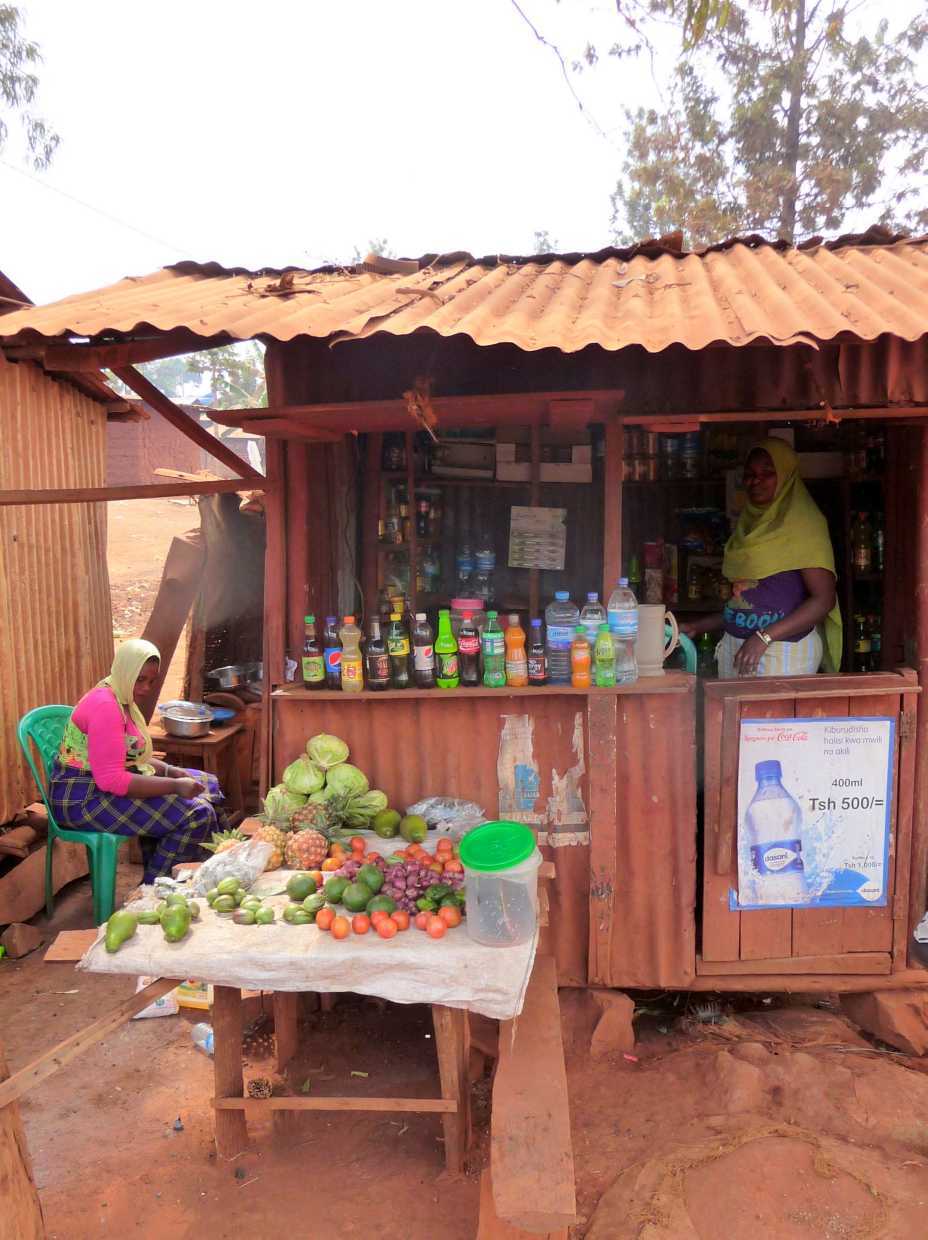 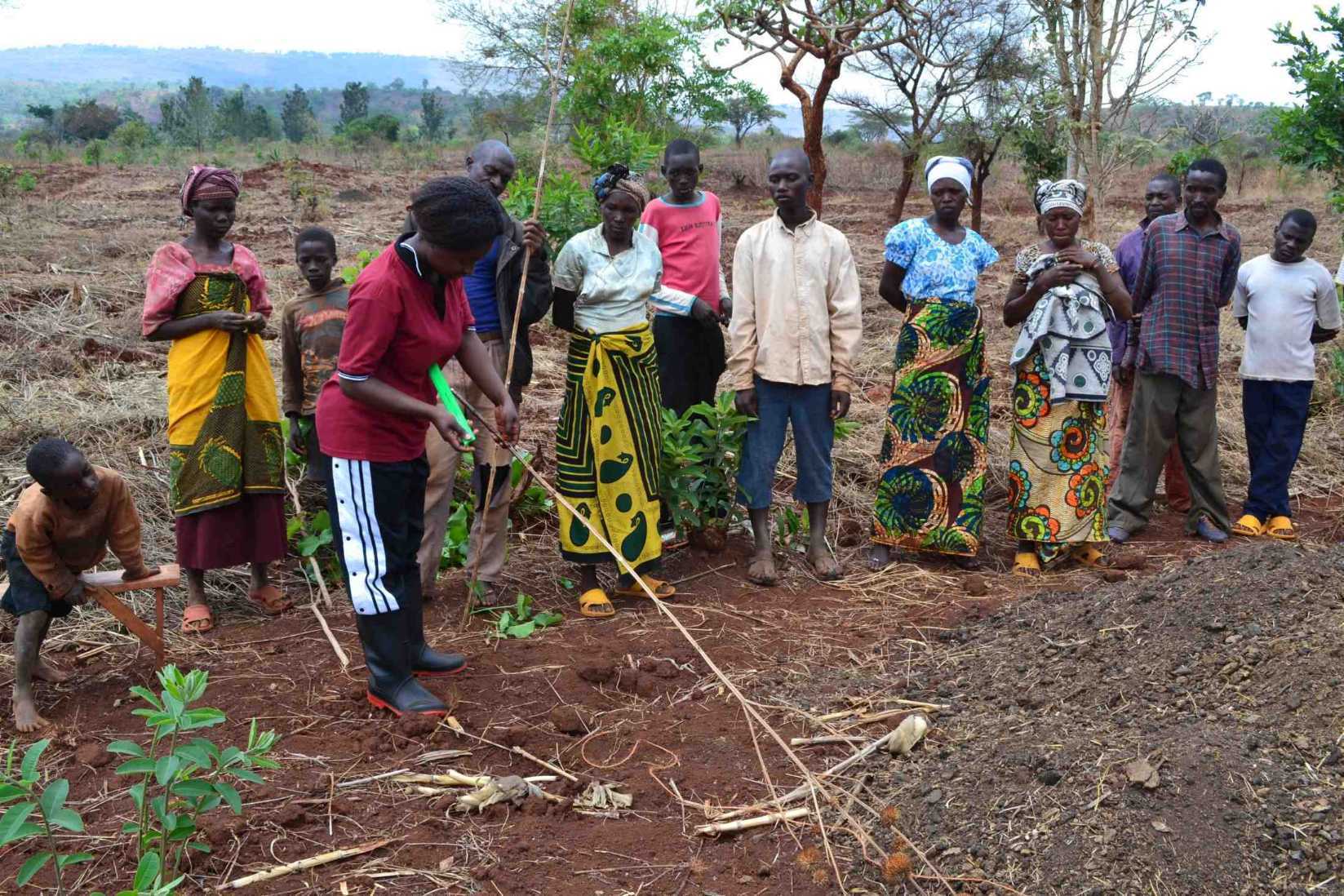 Church and Community Mobilisation Process
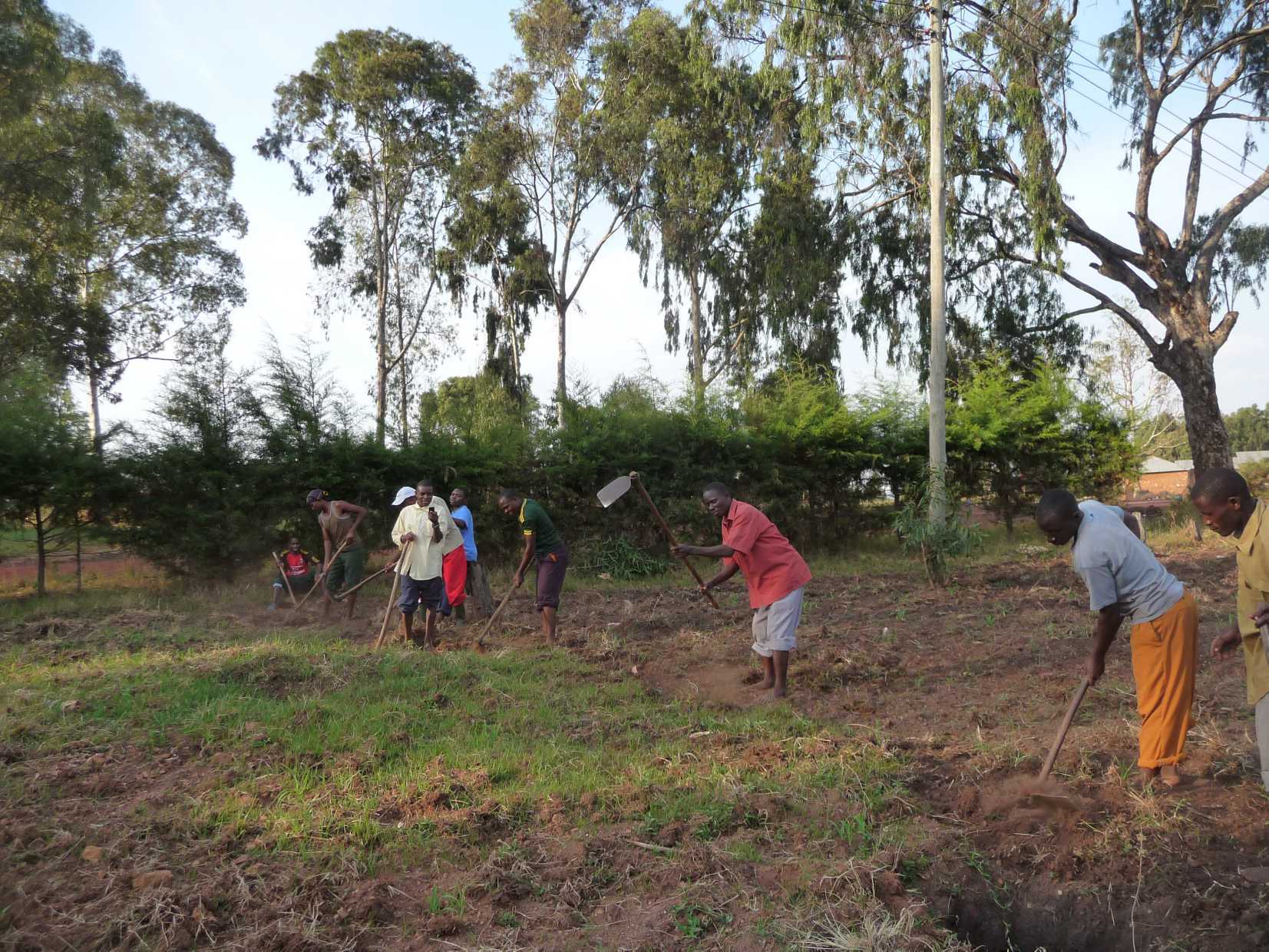 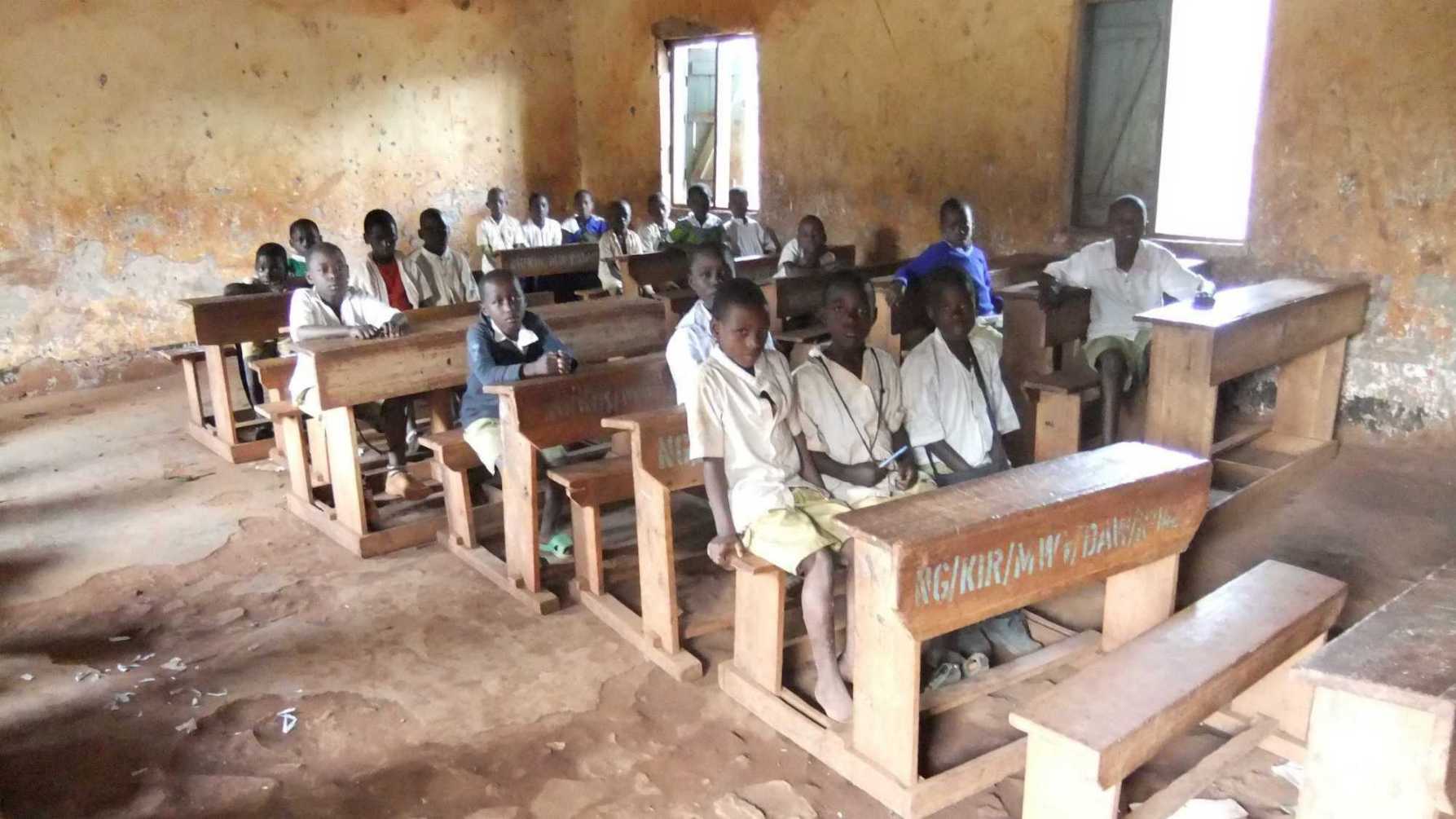 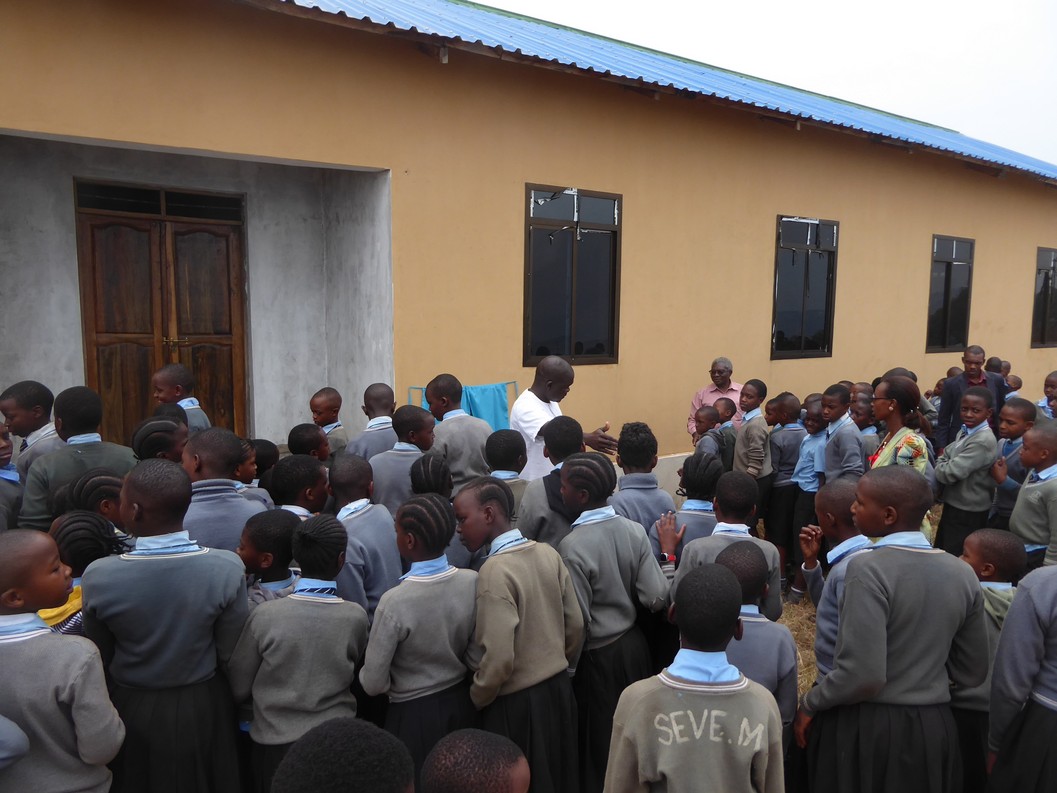 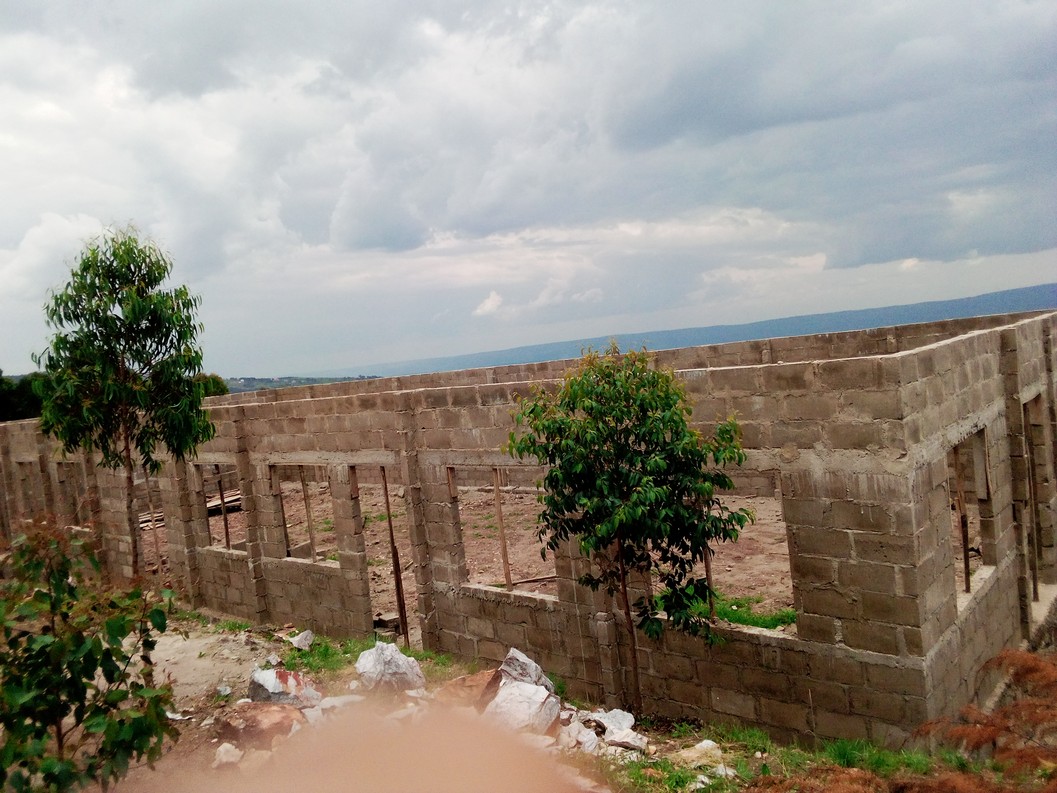 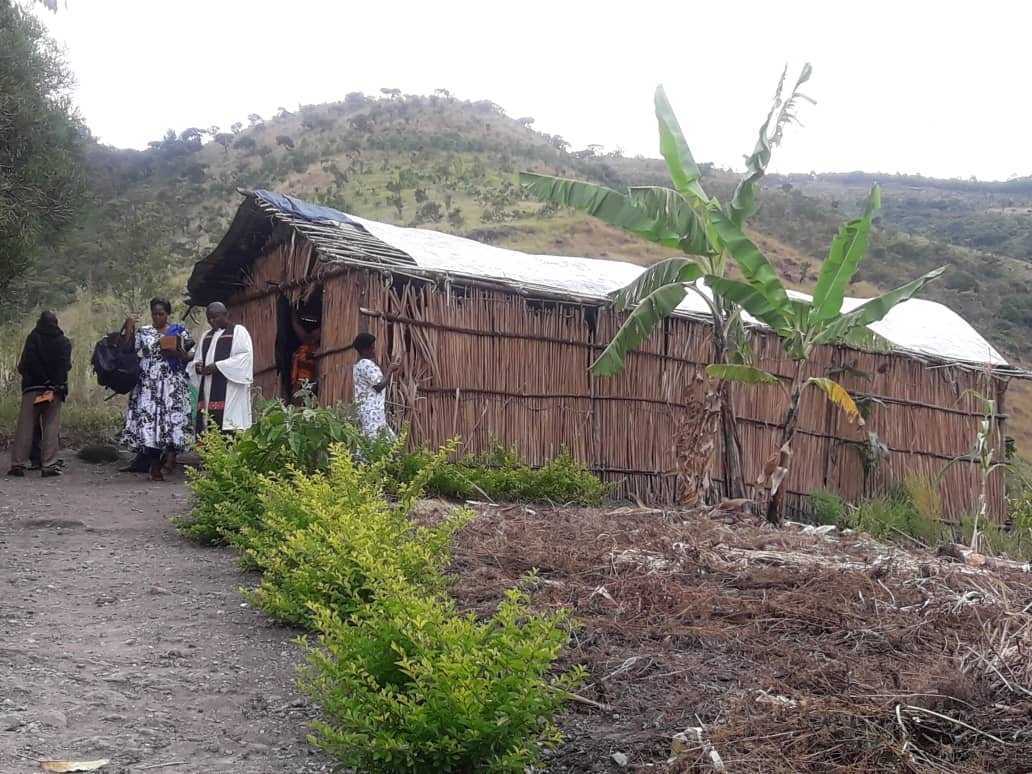 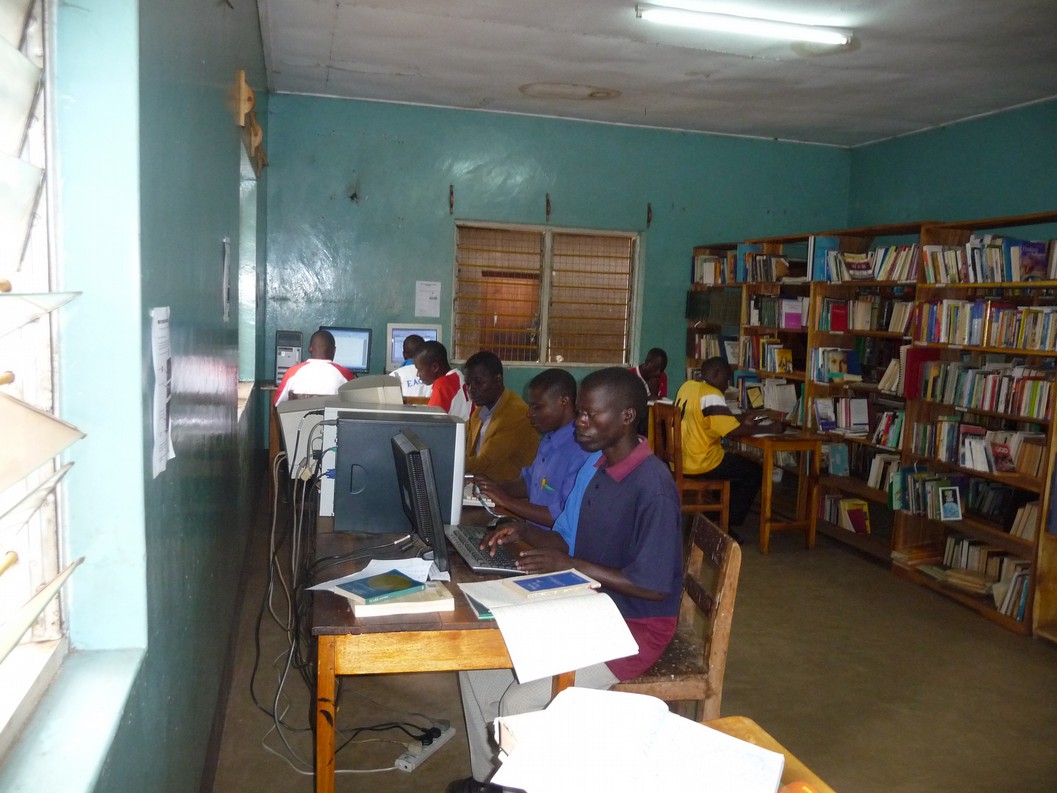 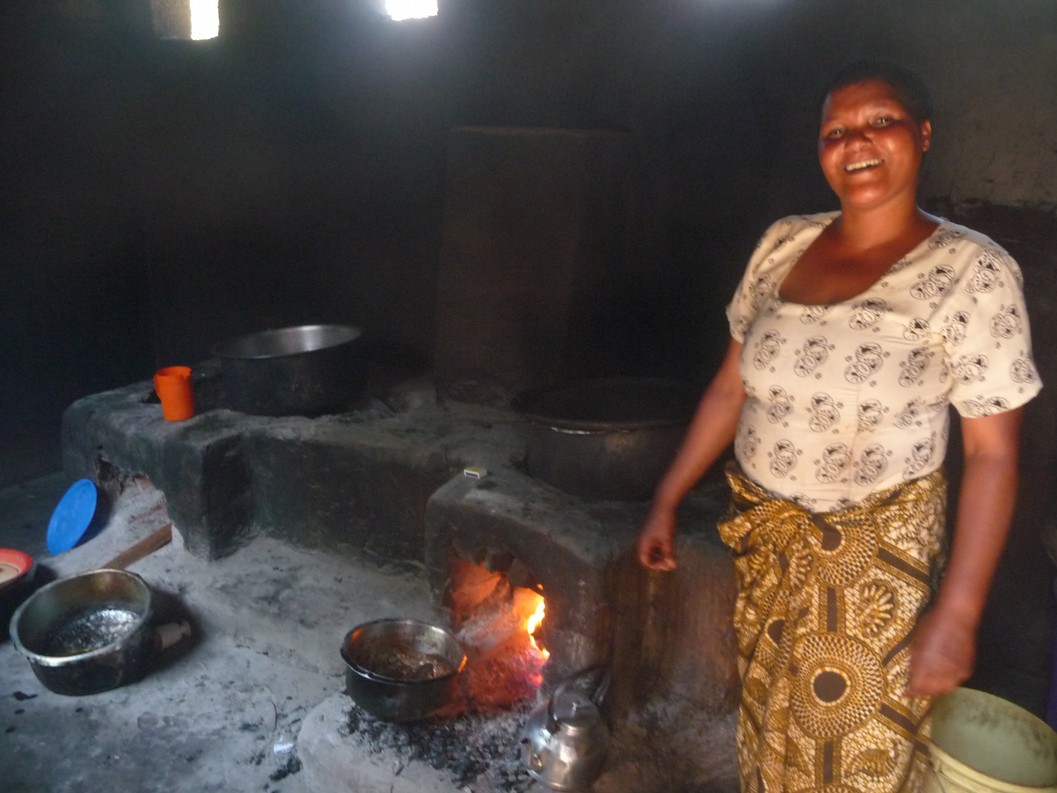 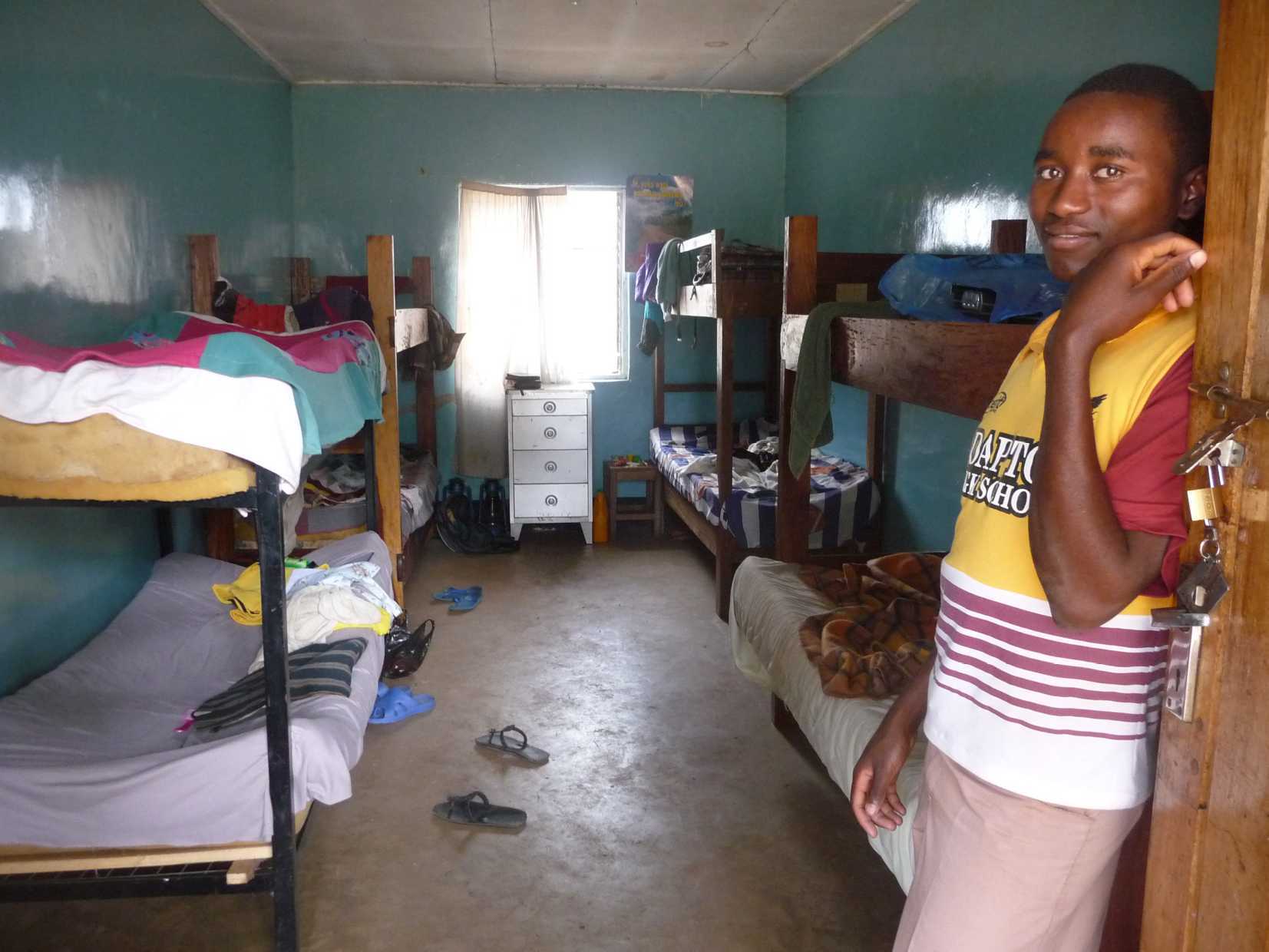 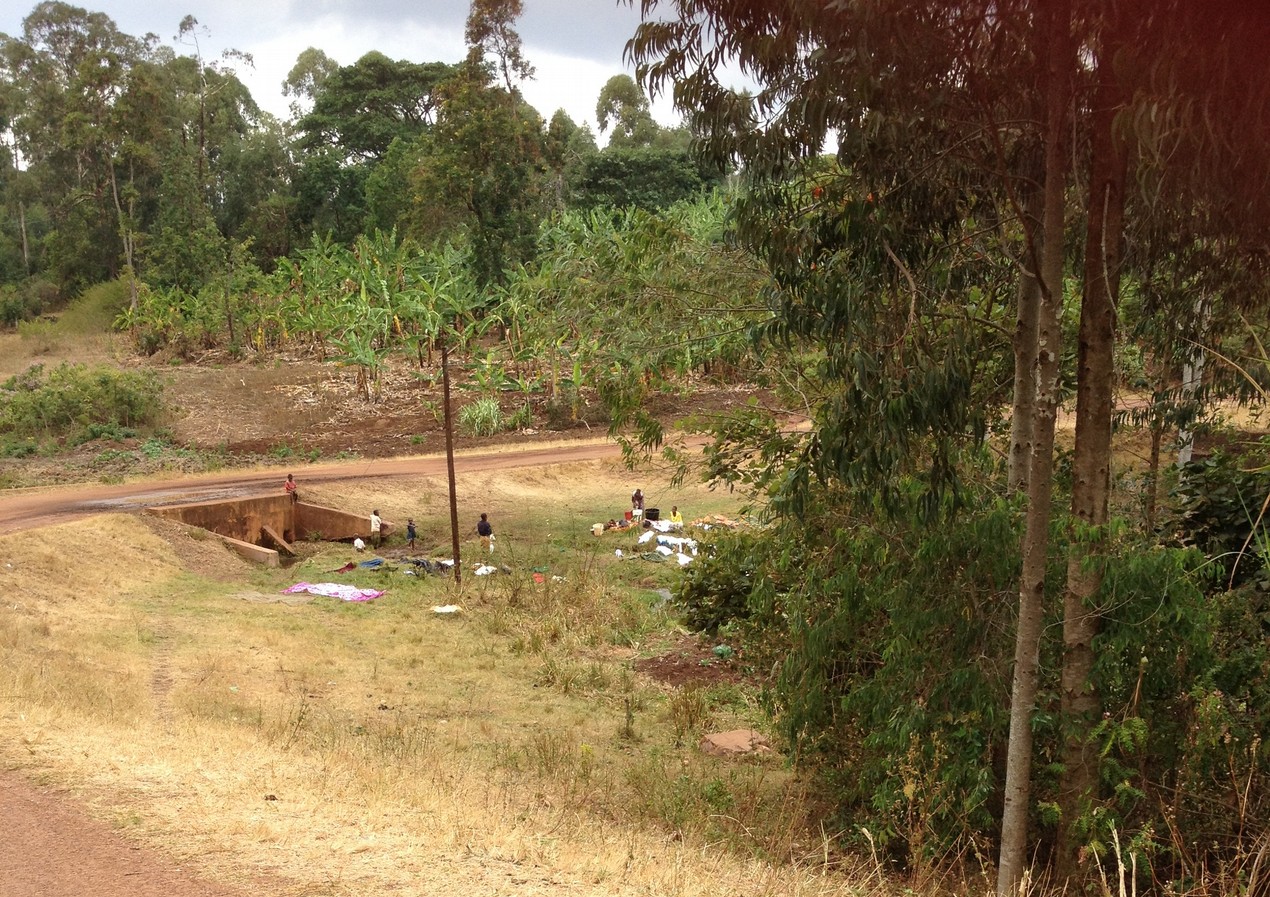 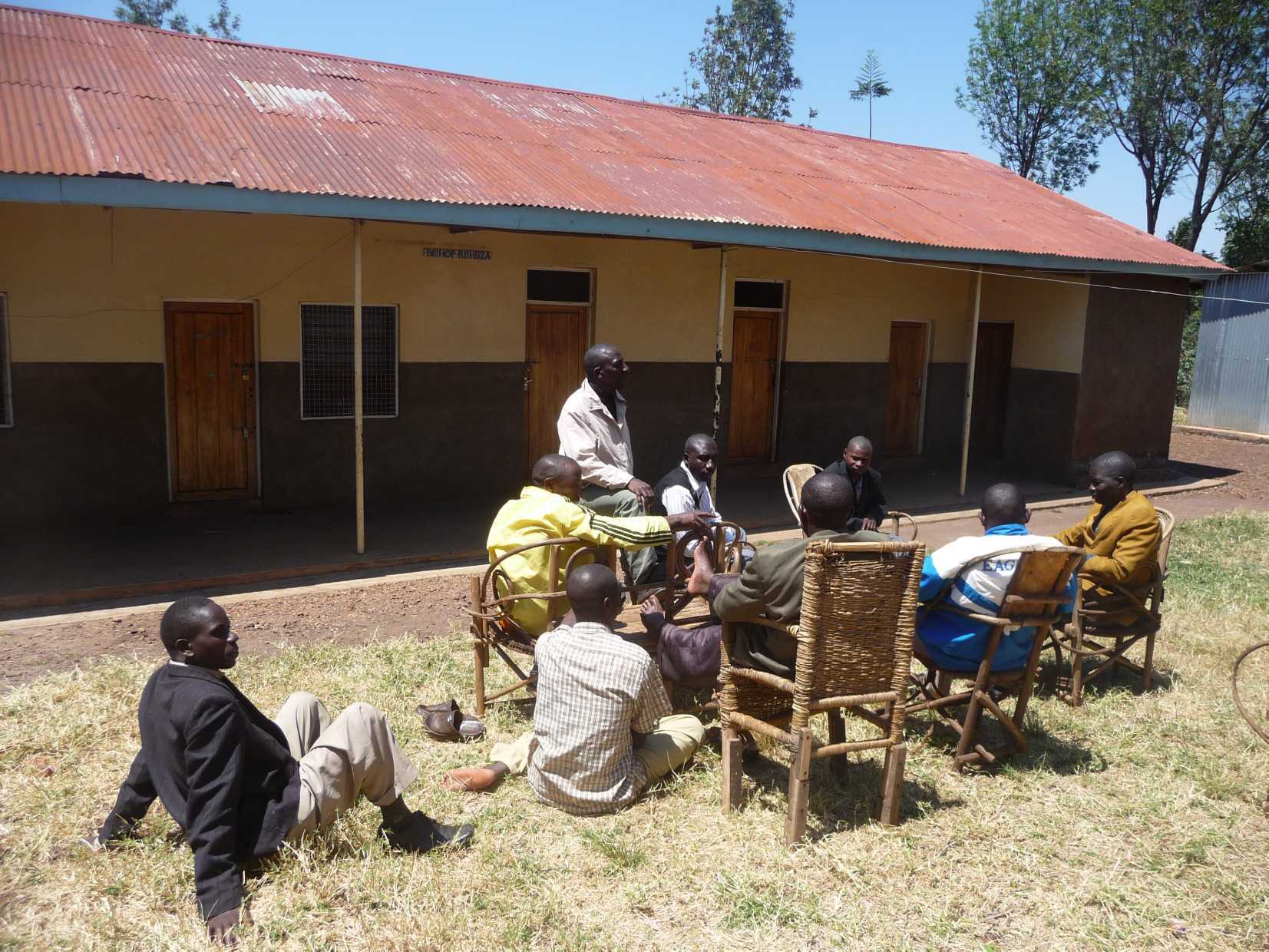 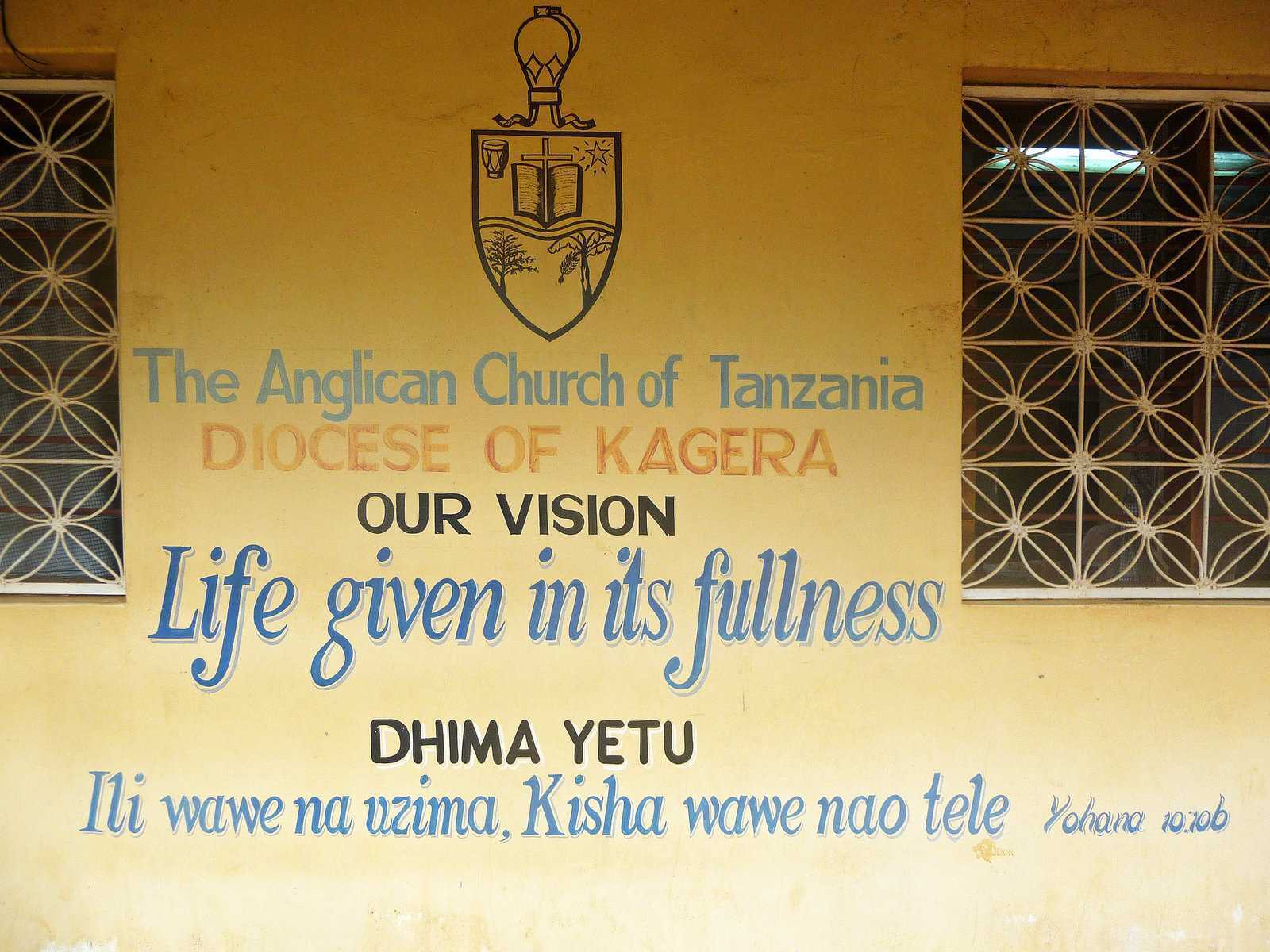